Organs: The leaf
Organs and systems
Cells differentiate and group together to form tissues.
Tissues group together according to function to form organs.
Organs group together to form organ systems.
Organ systems group together to form organisms.
In plants
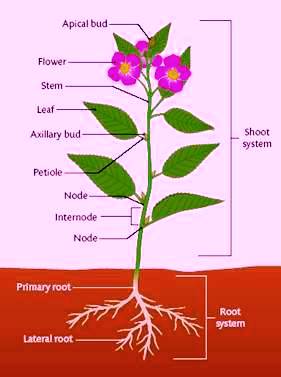 Organs are:
Roots
Stems
Leaves 
Flowers & fruits (only some)
Functions
Main functions of the leaves:
Photosynthesis
Gaseous exchange (O2 andCO2) – stomata 
Transpiration (H2O) – stomata
External structure
Leaf blades called the lamina.
Leaf stalk called the petiole (absent in sessile leaves).
Monocots – sessile 
Dicots – not sessile
Within the angle at which leaves are attached, auxiliary (Lateral) buds are formed

The lamina is made up of:
Apex
Leaf base
Margin – may be of many types
Midrib (mid-vein)
X ?
Homework 
Draw Fig 1.5.4 – page 123 adding details for a section from Fig 1.5.5 – page 124

Add relevant labels and functions 
Draw on an entire pg A4
Internal structure
If we examine a cross section of a dicot leaf, we notice 3 sections:
Upper and lower epidermis
Mesophyll tissues between epidermal layers
Conducting tissues (xylem & phloem) in veins within mesophyll tissues
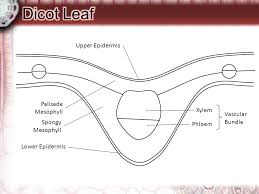 Epidermis 
Upper and lower epidermis 
Contain stomata surrounded by guard cells

Mesophyll tissue:
Palisade tissue – dorsal (top)
Spongy tissue – ventral (bottom)

Conducting tissue:
Within the veins
Xylem
Phloem
Internal structure of leaf
Epidermis: (upper and lower)
Made up of epidermal cells and guard cells which are scattered in large number on the lower epidermis and few in number on lower epidermis.
Guard cells are bean shaped cells which contain chloroplasts.
They protect the opening that they surround, known as the stoma/stomata.
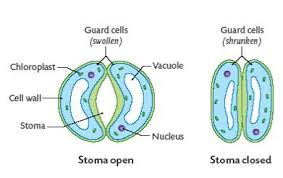 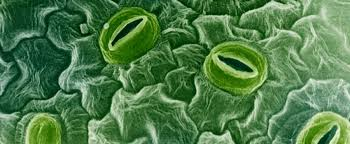 Internal structure of leaf
Mesophyll tissues:
The tissues between two epidermal layers
Divided into two sections:
Palisade mesophyll
Spongy mesophyll
Palisade mesophyll:
Elongated cells
Thin walled
Closely packed 
Many chloroplasts
Spongy mesophyll:
Thin walled
Contain fewer chloroplasts
Attached to lower epidermis
Irregularly shaped
Have intercellular spaces
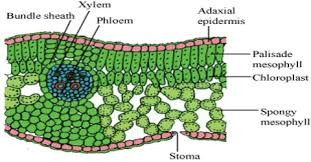 Homework 
Act 1.5.1 Pg 128-129 No 1-5 only
Internal structure of leaf
Conducting tissues:
Xylem:
Made up of four types of cells:
Xylem vessels
Xylem tracheids
Xylem sclerenchyma
Xylem paranchyma
Phloem:
also made up of four types of cells:
Sieve tubes
Companion cells
Phloem sclerenchyma
Phloem paranchyma
Xylem
Xylem sclerenchyma and xylem paranchyma are similar to ordinary sclerenchyma and paranchyma found in roots, stems and leaves.
xylem vessels are dead cells.
They have the following structure:
Long & cylindrical
Cross walls are perforated or absent
No cell contents
Form a continuous tube from root to leaf
Thick walls – lignin laid down on primary wall to form secondary wall in various patterns: annular, spiral, scalariform, pitted
Xylem trachieds:
Have the following structure:
Similar to xylem vessels
Ends are tapered
Cross walls always present and are perforated

Xylem vessels and trachieds have two main functions:
Transport of water and minerals
Strength and support
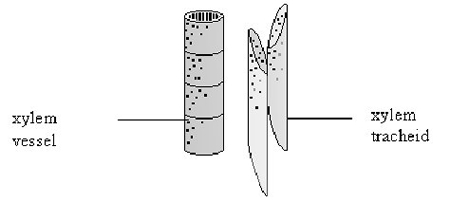 Phloem
Phloem sclerenchyma and phloem paranchyma are similar to ordianry sclerenchyma and paranchyma found in roots, stems and leaves.
Sieve tubes are living cells 
They have the following structure:
Long, cylindrical
Cross walls are perforated to form sieve plates
Thin walled
Contain strands of cytoplasm that run through the sieve plates
Companion cells:
Structure:
Thin walled
Cross walls present
Each cell contains well defined nucleus
Phloem has the following functions:
Sieve tubes transport manufactured food
Companion cells control activities of sieve tubes
A sieve
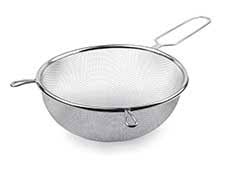 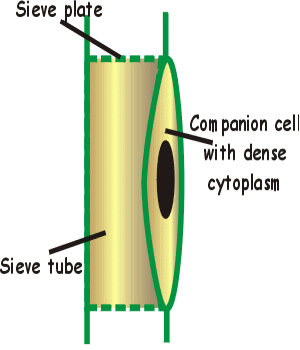 Adaptations of the leaf for its functions
ADAPTATIONS FOR PHOTOSYNTHESIS
Adaptations for Light
Flattened  Large surface
Transparent cuticle  light entry
Large number of chloroplasts in the palisade cells  more photosynthesis
Palisade arrangement  more fit, length deeper penetration of light and location easy access to light
Adaptations for absorption of CO2
Thin walls of palisade and spongy mesophyll  easy absorption 
Large air spaces between spongy mesophyll cells  rapid diffusion of gases
Presence of stomata  allows entry of CO2
Adaptations of the leaf for its functions
Adaptations for transport of water and manufactured food:
Presence of xylem from roots up to the leaves
Presence of phloem from leaves to rest of the plant
Adaptations for gaseous exchange (same as for CO2):
Presence of stomata to allow for rapid diffusion
Large air spaces between spongy mesophyll
Thin walls of mesophyll (palisade and spongy) cells.
Adaptations of the leaf for its functions
Adaptations to cut down water loss through transpiration:
Waxy (hydrophobic) cuticle on upper surface 
Fewer stomata on upper surface (since its exposed to more heat/light)
Stomata regulated by guard cells. Can close to stop water loss.
Homework 
Activity 1.5.1 No 6.1-6.5
Page 128